Department of Higher Education and Training
Annual Performance Plan 
(2016/17)
Presentation to the Portfolio Committee on Higher Education and Training 

6 April 2016
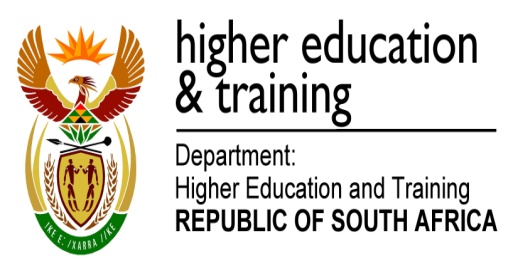 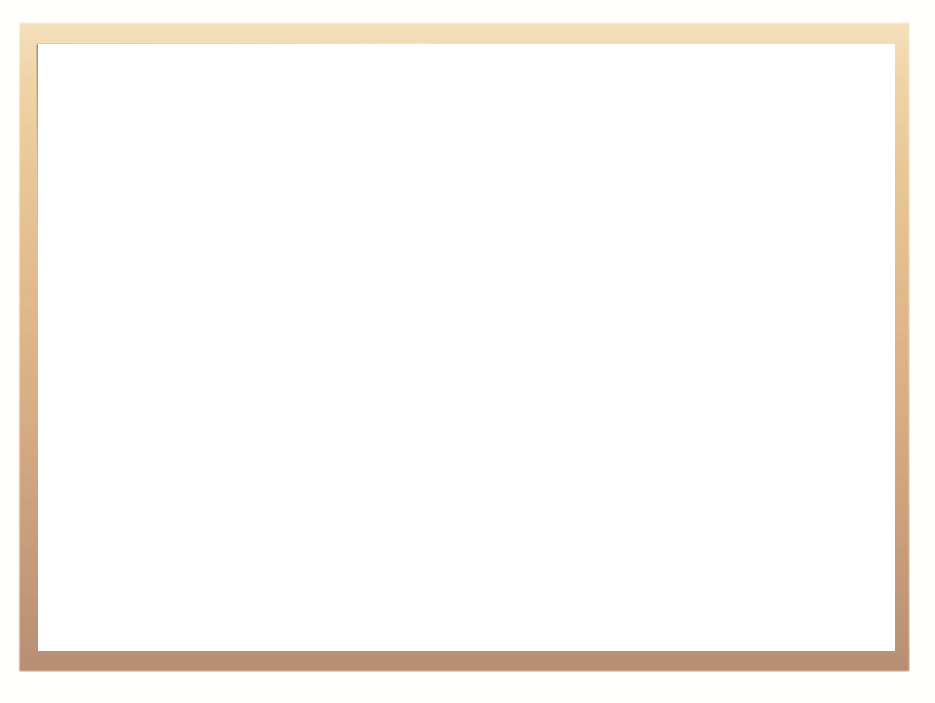 Presentation Outline
Strategic Overview 
Budget Programmes and Financial Information 
Programme Plans and Targets for 2016/17
Administration
Planning, Policy and Strategy
University Education
Technical and Vocational Education and Training
Skills Development 
Community Education and Training
2
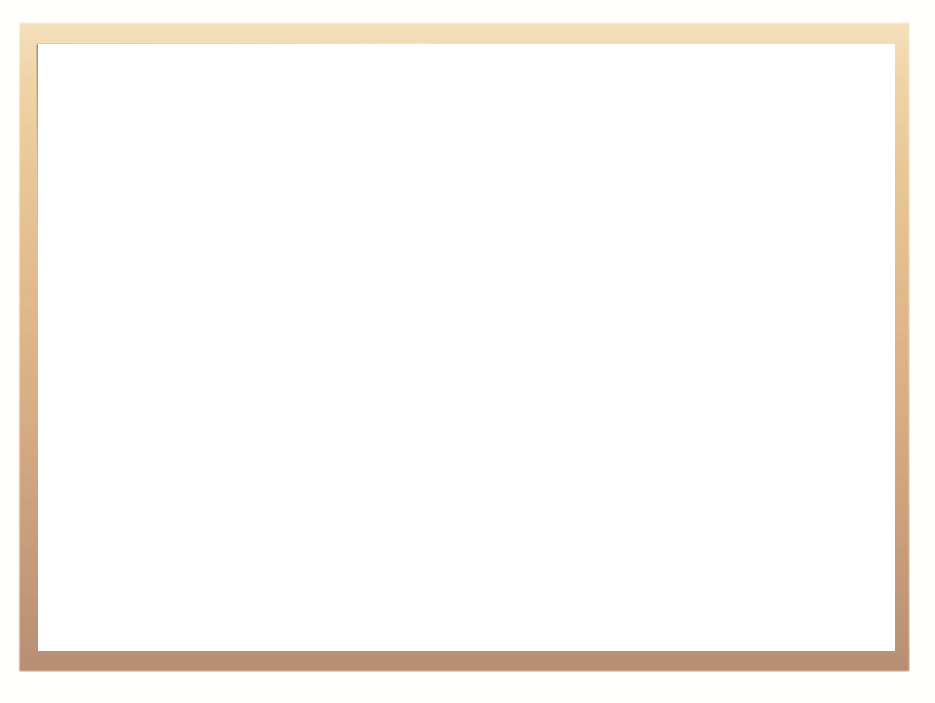 Strategic Overview
The Department’s strategic goals leading to 2020 focuses on the provision of a sound legislative framework,  teaching and learning support  services, capacity development through infrastructure  as well as facilitation of strong stakeholder network
We also aim to ensure continuous service delivery  excellence within the Department and its institutions
During the first financial year (2015/16) of the five-year Strategic Plan, the Department assumed full responsibility for the functions of TVET colleges from provincial spheres of Government
This has effectively increased the staff complement from         1 200 to 38 031
3
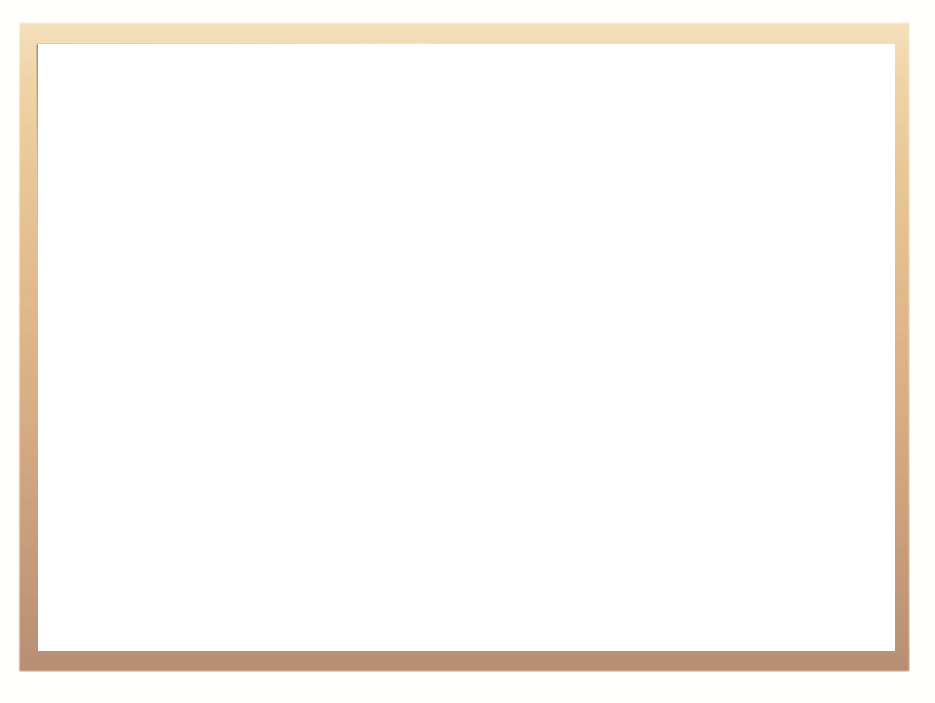 Strategic Overview
The Programme, Vocational and Continuing Education and Training, was reconfigured and split into two delivery programmes, namely: 
Technical and Vocational Education and Training, with a purpose to plan, develop, implement, monitor, maintain and evaluate national policy, programmes, assessment practices and systems for TVET
Continuing Education and Training, with a purpose to plan, develop, implement, monitor, maintain and evaluate national policy, programmes, assessment practices and systems for community education and training
The Department now has six budget programmes
4
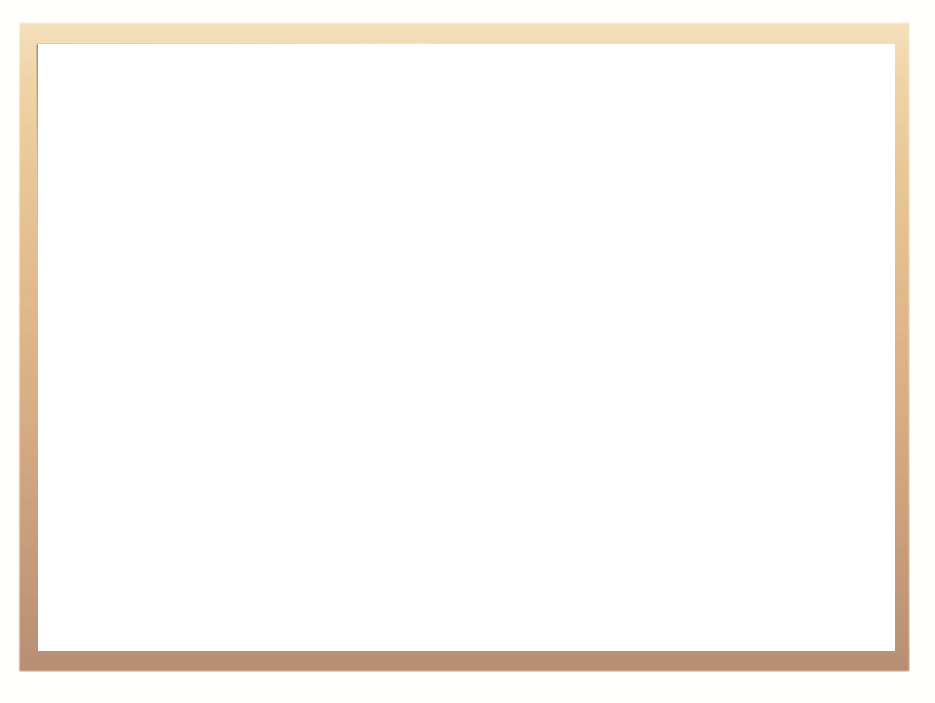 Strategic Overview
Other Strategic Developments during 2015/16
9 Community Education and Training (CET) colleges were established with full functional Councils
This new institutional type complements the 
50 Technical and Vocational Education and Training colleges
the university sector that has in the past two years increased by three more universities to make a complement of 26, spread across all 9 provinces
The life-span of the Sector Education and Training Authorities (SETAs) was extended by a further 2 years to 31 March 2018. The National Skills Development Strategy III was also extended by the same period
5
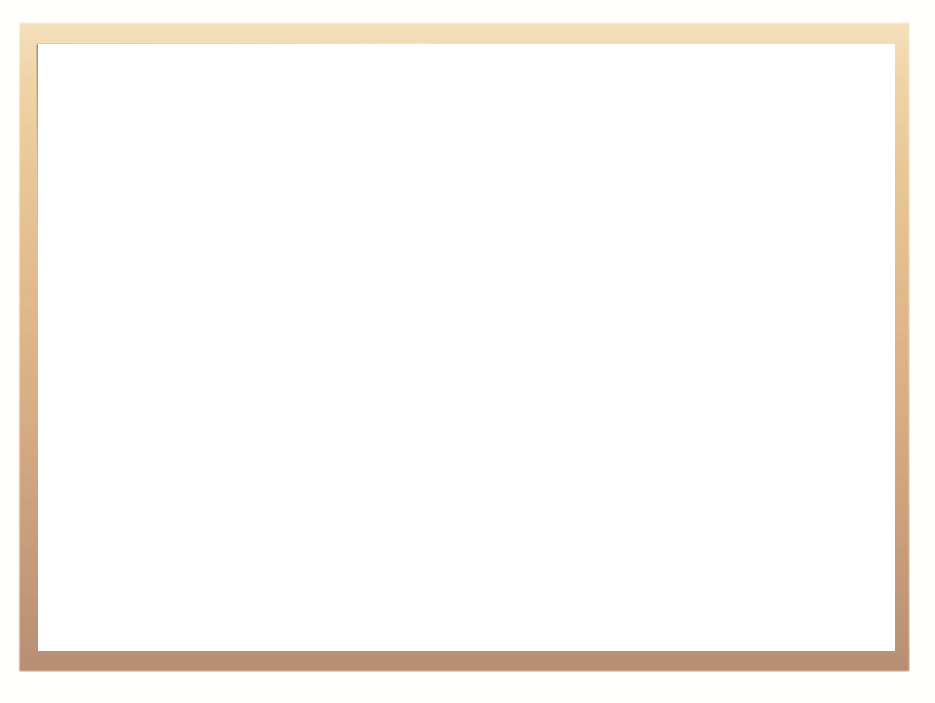 Strategic Overview
The 2016/17 Annual Performance Plan also includes  updates (as annexures) to the Strategic Plan (2015-2020) in respect to the following new:
TVET programme 
CET programme
6
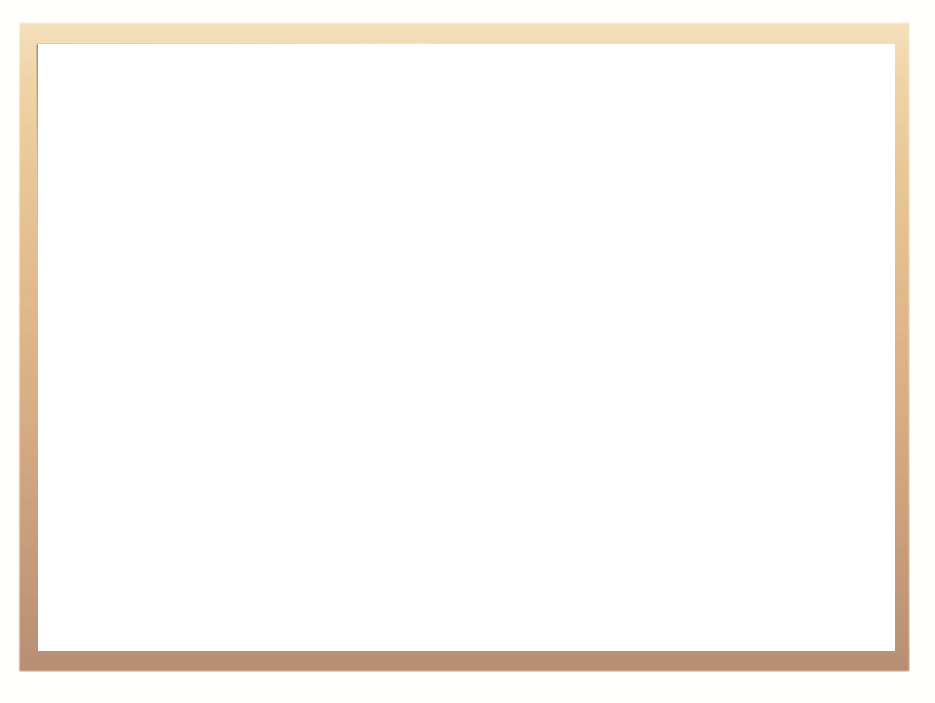 Financial  Information
The financial information of the Department is presented as follows:
An explanation of the Department’s structure, budget and expenditure trends
A summary of the allocations per programme over the 2016 MTEF period
A summary per economic classification that covers the key expenditure items
Key budget pressures that are facing the Department
Financial performance
7
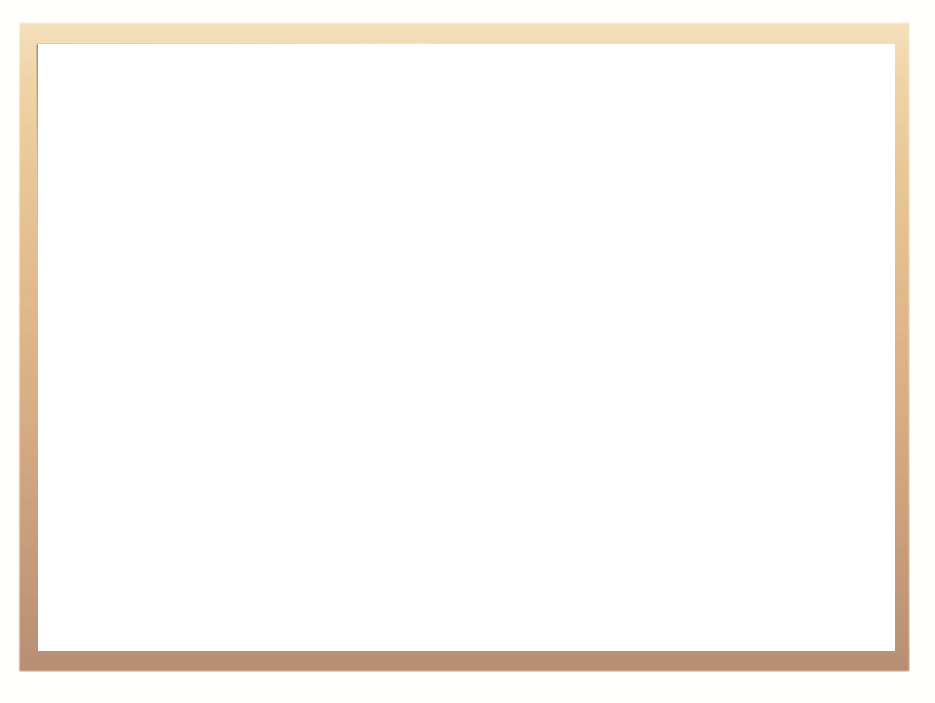 Structure, Budget and Expenditure Trends
The budget for the Department is distributed into               Six Programmes
During the 2015 MTEF period, the programme structure still consisted of Five Programmes
Treasury approval was obtained to split the former Programme 4: Vocational and Continuing Education and Training into the new Programme 4: Technical and Vocational Education and Training and a new Programme 6: Community Education and Training
The name for Programme 2 was also changed from Human Resource Development, Planning and Monitoring Coordination to Planning, Policy and Strategy
8
8
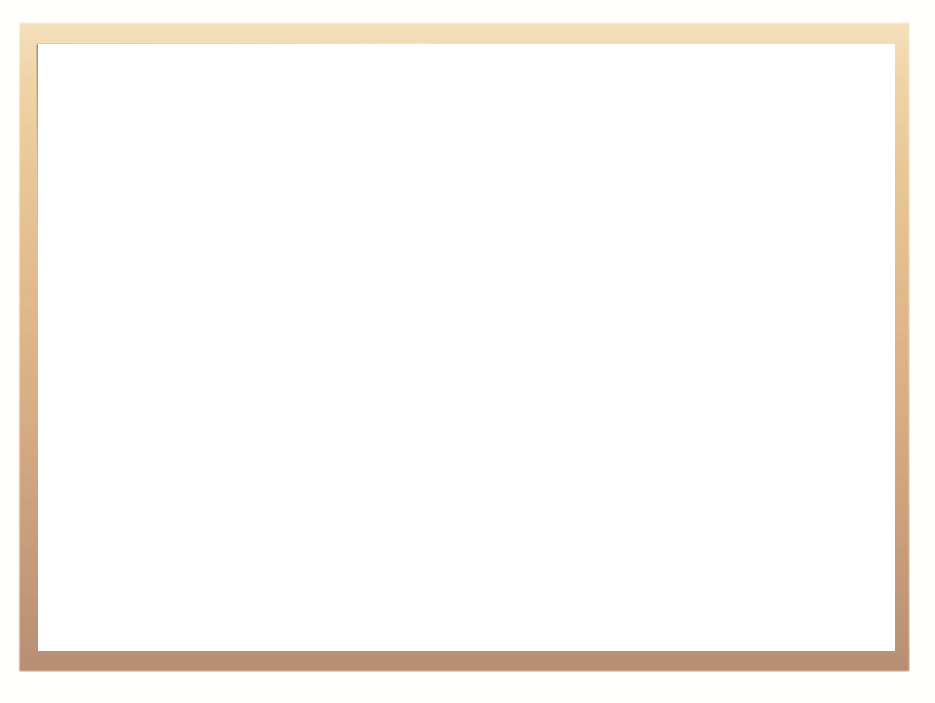 Structure, Budget and Expenditure Trends
The programmes as incorporated in the 2016 MTEF period and the Estimates of National Expenditure are as follows:
1) 	Administration
	Provide strategic leadership, management and support services to the department
2) 	Planning, Policy and Strategy
	Provide strategic direction in the development, implementation and monitoring of departmental policies and the HRD strategy
 3) University Education
	Develop and coordinate policy and regulatory frameworks for an effective and efficient university education system. The branch also provide financial support to universities, NSFAS and to national institutes for higher education
9
9
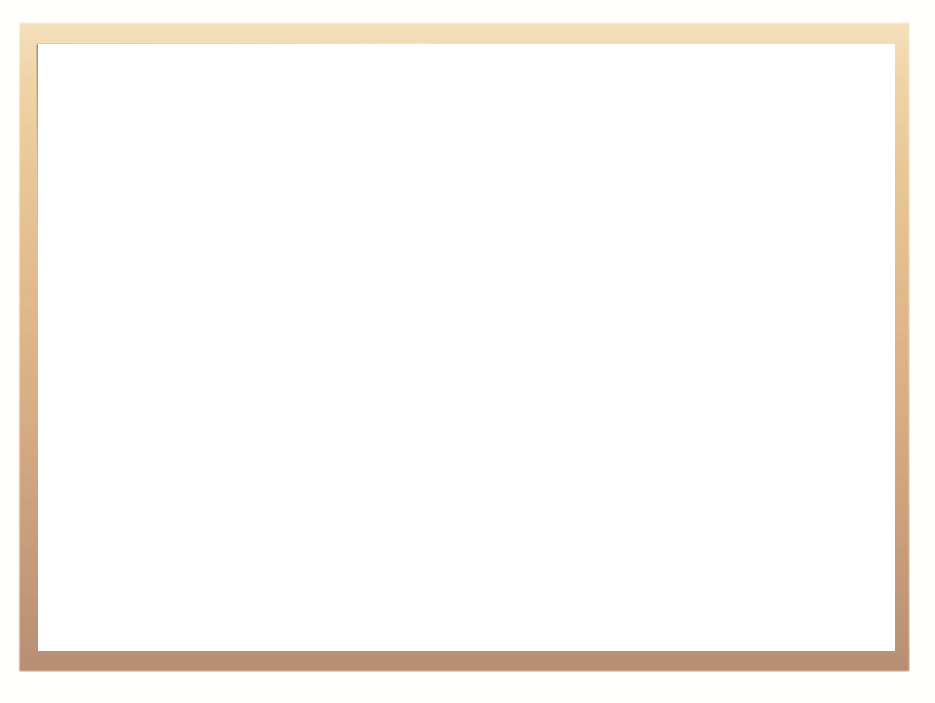 Structure, Budget and Expenditure Trends
4) 	Technical and Vocational Education and Training
	Plan, develop, monitor, maintain and evaluate national policy, programmes, assessment practices and systems for Technical and Vocational Education and Training
5) 	Skills Development
	Promote and monitor the national skills development strategy. Develop a skills development policy and  regulatory framework for an effective skills development system
6) Community Education and Training
	Plan, develop, monitor, maintain and evaluate national policy, programmes, assessment practices and systems for Community Education and Training
10
10
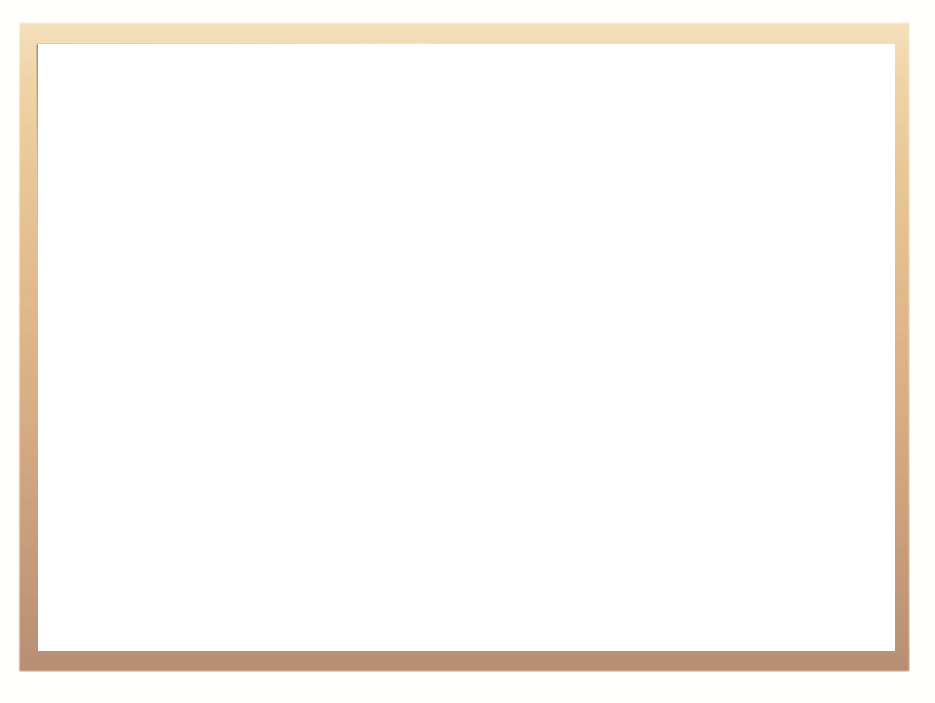 Structure, Budget and Expenditure Trends
The budget also includes “direct charges” which are amounts reflected that constitute a direct commitment from the National Revenue Fund in terms of specific legislative requirements and are not defined as Voted funds such as for the above 6 programmes
The “direct charge” for the Department is the skills levy revenue collected by SARS for the SETAs and NSF
11
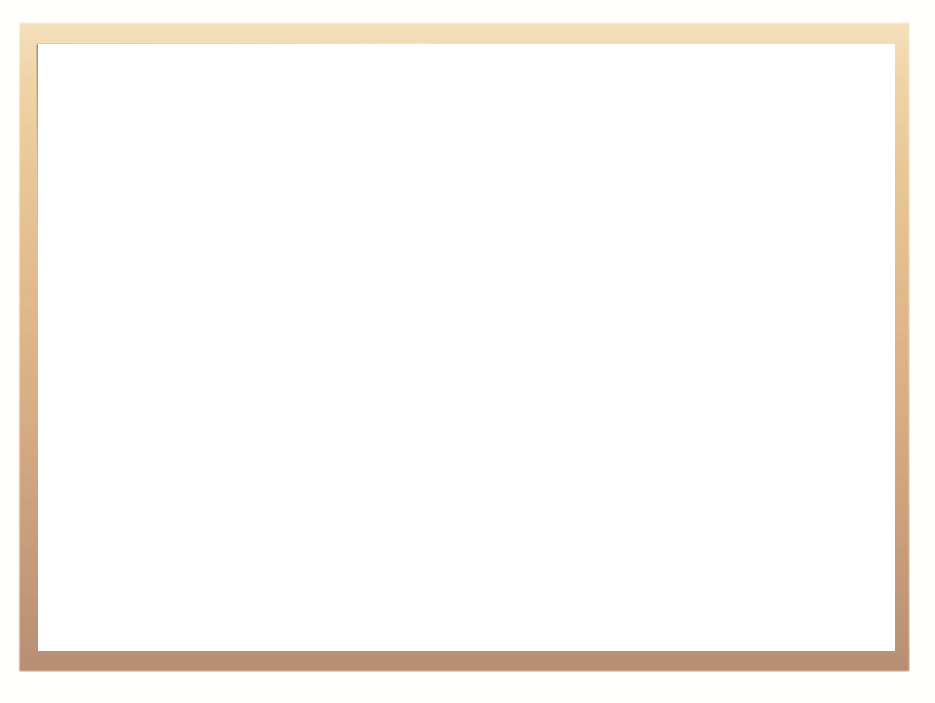 Structure, Budget and Expenditure Trends
For the 2016 MTEF period, the Department’s budget (excluding direct charges) increases at an annual average rate of 9.8%, from R42.0 billion in 2015/16 to R55.3 billion in 2018/19
The amount of R49.2 billion for 2016/17 is an increase of R7.3 billion (nominal increase of 18 per cent) on the 2015/16 allocation, excluding direct charges
Direct charges (the skills levies for SETAs and the NSF), increases at an annual average rate of 11.8% from            R15.8 billion in 2015/16 to R22.1 billion in 2018/19
12
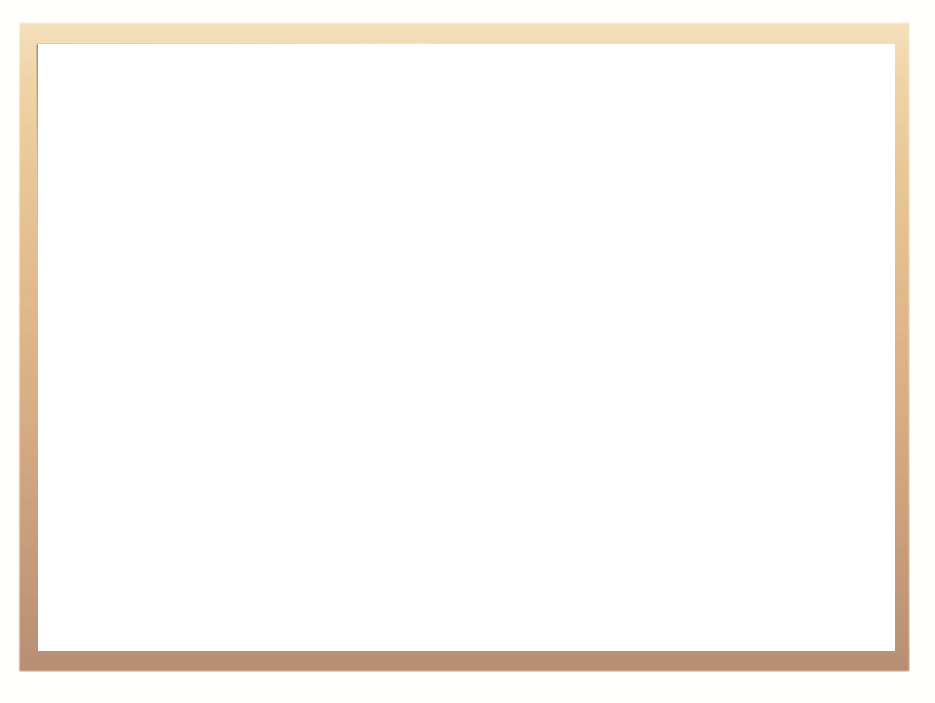 Structure, Budget and Expenditure Trends
The Department’s budget is dominated by Programme 3: University Education, which represents 80.4% of the budget in 2016/17 (See slide 16). As a result, transfer payments also dominate the budget in terms of the economic classification of expenditure (See slide 17)
Normal Departmental services (excluding university transfers, transfers to public entities, Technical and Vocational Education and Training colleges, Adult Education and Training centres, other organisations and earmarked funds) represents 16.7% of the budget
Compensation of employees amounts to R7 839.886 million for 2016/17. Remaining funds for operations amounts to R382.975 million in 2016/17 which represents 0.8% of the budget
13
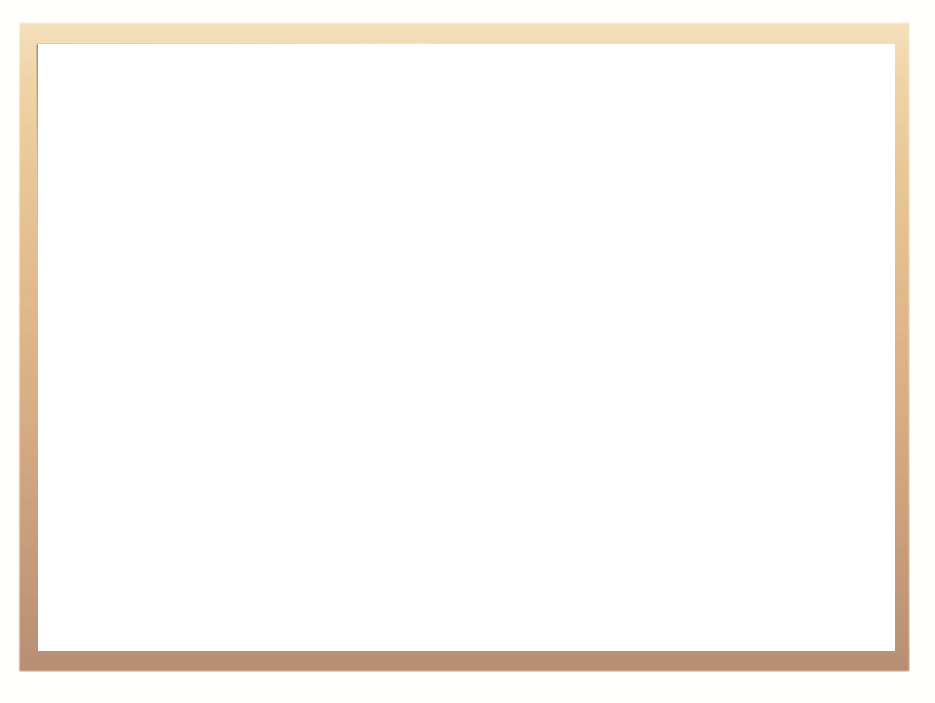 Structure, Budget and Expenditure Trends
The Department received additional allocations of R24.1 billion over the MTEF period. These additional funds are mainly for the following purposes:
Compensation of Employees: 2015 public sector wage settlement (R840 million)
The “zero per cent” increase in university fees             (R5.7 billion)
NSFAS: Historic debt relief (R2.5 billion)
NSFAS: Support to unfunded continuing and new students (R8 billion)
Function shift: Public Service Sector Education and Training Authority from the Department of Public Service and Administration (R312 million)
14
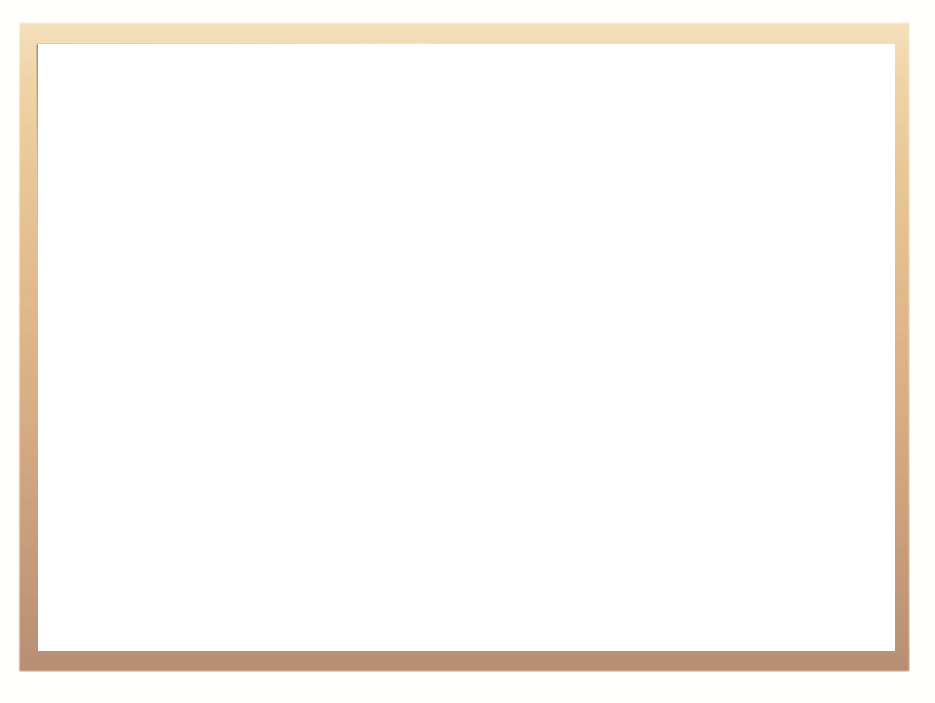 Structure, Budget and Expenditure Trends
Function shift: Medical Students funding from the Department of Health (R75.3 million)
Direct Charges: SETAs and NSF (R6.7 billion)
The following baseline reductions were effected:
PSETA (Skills levy) (R43 million)
Goods and Services (R29.4 million)
15
Financial  Information
16
Financial  Information
17
17
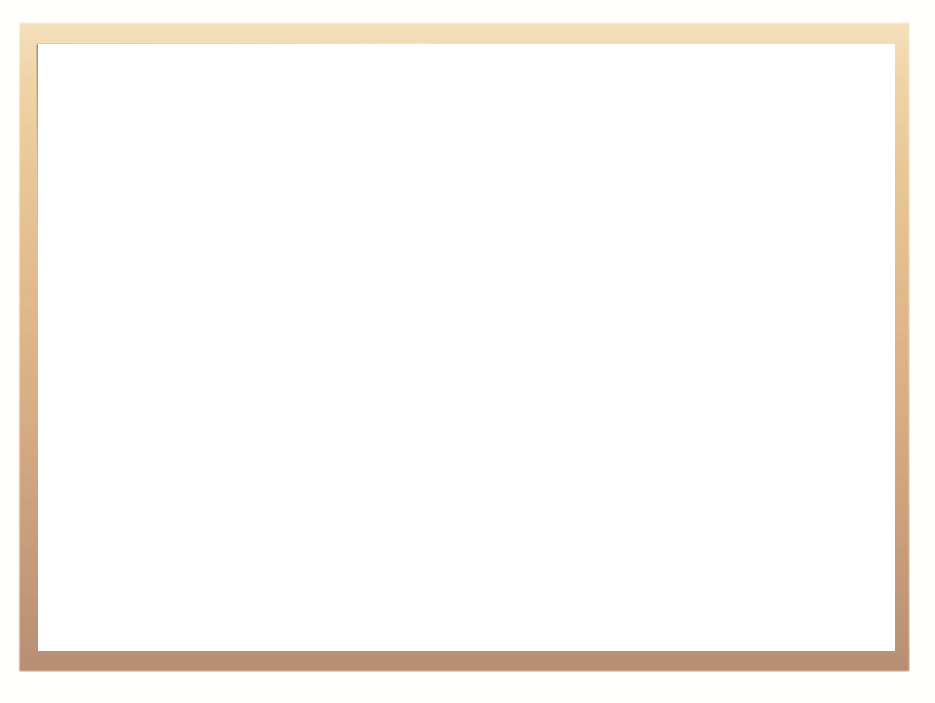 Key Budget Pressures Facing the Department
System Pressures:
The Department acknowledges the current fiscal constraints of Government with an impact on service delivery
The Department is unable to attain the growth requirements within the post-school education system in terms of enrolments, infrastructure development, increased operations and student support. This is linked to the implementation of the White Paper and is receiving attention through an initiative with National Treasury
Key risks associated with student fee increases and the operational staff costs at institutions
18
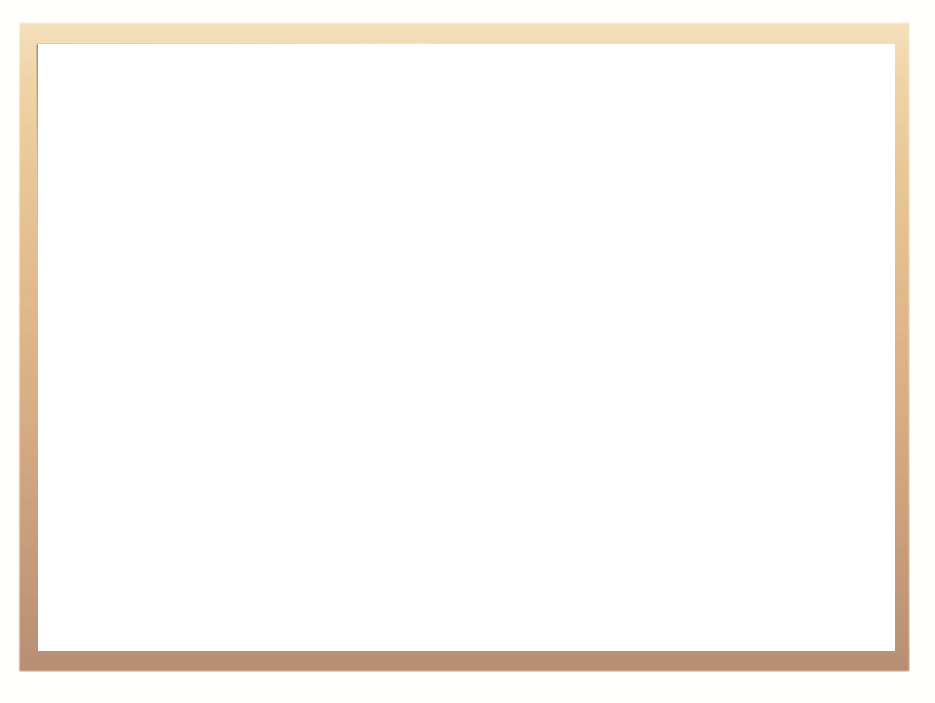 Key Budget Pressures Facing the Department
Operational Pressures:
The capping of compensation of employees is still placing a burden on the ability to roll out the new staff establishment and regional presence
Institutional monitoring and evaluation remains limited
The Department is still relying on NSF project support such as the funding of the National Artisan Moderation Body
Cost implications for examination services remain a concern
19
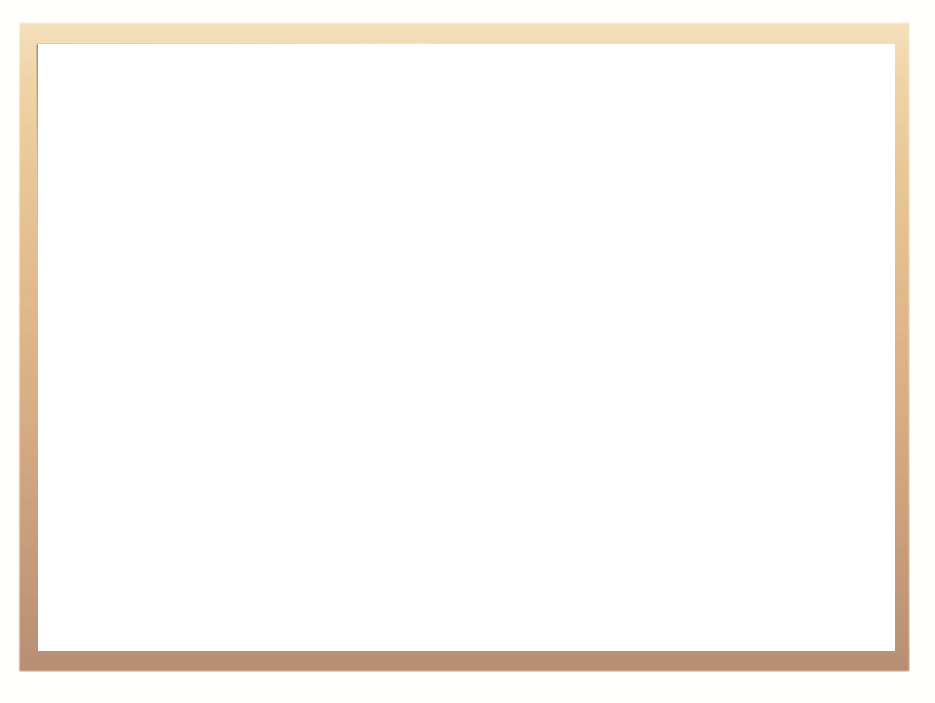 Financial Performance
The Department managed to remain within its budget since being in operation from 1 April 2010
Underspending on voted funds were as follows:
	2010/11: R23.848 million
	2011/12: R17.817 million
	2012/13: R3.751 million
	2013/14: R1.931 million
	2014/15: R1.160 million
Unspent amounts were committed for specific goods or services as well as outstanding claims for examiners and moderators
20
Programme 1:  Administration
Programme Purpose: Provide strategic leadership, management and support services to the department
21
Programme 1:  Administration
22
Programme 2: Planning, Policy and Strategy
Programme Purpose: Provide strategic direction in the development, implementation and monitoring of departmental policies and the HRD strategy.
23
Programme 2: Planning, Policy and Strategy
24
Programme 2: Planning, Policy and Strategy
25
Programme 2: Planning, Policy and Strategy
26
Programme 2: Planning, Policy and Strategy
27
Programme 3:  University Education
Programme Purpose: Develop and coordinate policy and regulatory frameworks for an effective and efficient university education system. Provide financial support to universities, the National Student Financial Aid Scheme and National Institutes for Higher Education
28
Programme 3:  University Education
29
Programme 3:  University Education
30
Programme 3:  University Education
31
Programme 3:  University Education
32
Programme 3:  University Education
33
Programme 3:  University Education
34
Programme 3:  University Education
35
Programme 3:  University Education
36
Programme 3:  University Education
37
Programme 3:  University Education
38
Programme 3:  University Education
39
Programme 3:  University Education
40
Programme 3:  University Education
41
Programme 3:  University Education
42
Programme 3:  University Education
43
Programme 3:  University Education
44
Programme 3:  University Education
45
Programme 4: Technical and Vocational Education and Training
Programme Purpose: Plan, develop, implement, monitor, maintain and evaluate national policy, Programmes, assessment practices and systems for Technical and Vocational Education and Training
46
Programme 4: Technical and Vocational Education and Training
47
Programme 4: Technical and Vocational Education and Training
48
Programme 4: Technical and Vocational Education and Training
49
Programme 4: Technical and Vocational Education and Training
50
Programme 4: Technical and Vocational Education and Training
51
Programme 4: Technical and Vocational Education and Training
52
Programme 4: Technical and Vocational Education and Training
53
Programme 4: Technical and Vocational Education and Training
54
Programme 4: Technical and Vocational Education and Training
55
Programme 5: Skills Development
Programme Purpose: Promote and monitor the national skills development strategy. Develop a skills development policy and regulatory framework for an effective skills development system
56
Programme 5: Skills Development
57
Programme 5: Skills Development
58
Programme 5: Skills Development
59
Programme 5: Skills Development
60
Programme 5: Skills Development
61
Programme 6: Community Education and Training
Programme Purpose: Plan, develop, implement, monitor, maintain and evaluate national policy, programme assessment practices and systems for community education and training
62
Programme 6: Community Education and Training
63
Programme 6: Community Education and Training
64
Programme 6: Community Education and Training
65
Programme 6: Community Education and Training
66
Programme 6: Community Education and Training
67
Programme 6: Community Education and Training
68
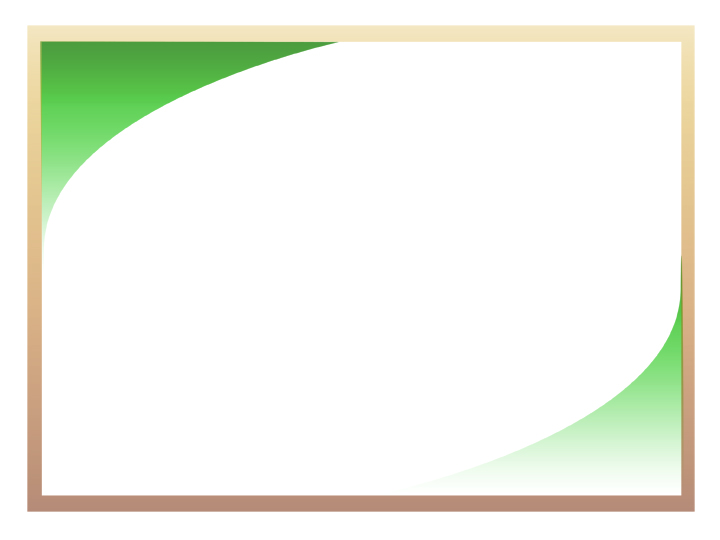 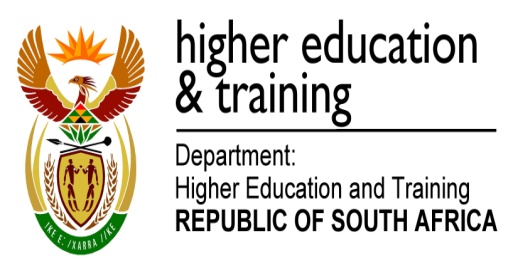 Thank You